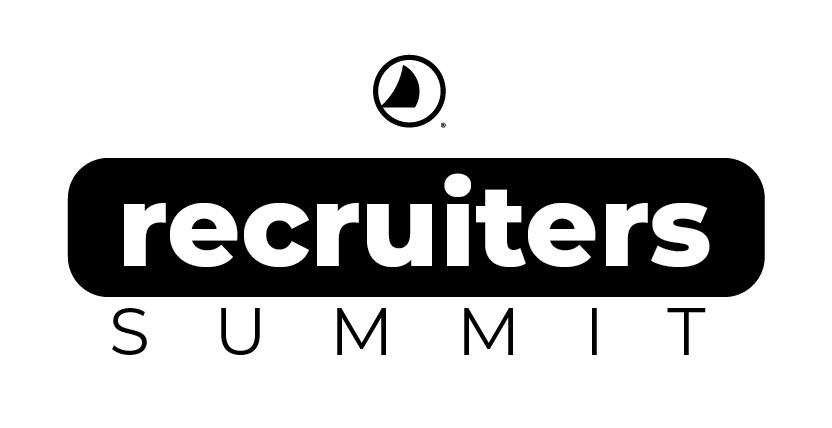 WELCOME!
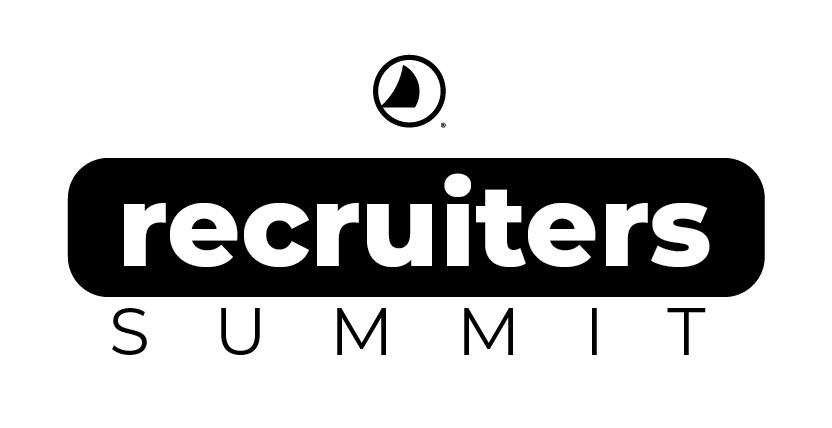 WELCOME!
Session 3 
Starting at 8:30
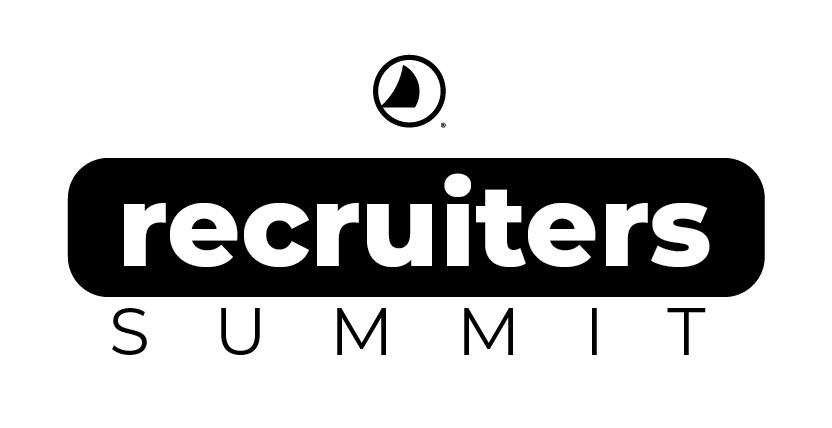 Katie Greiner
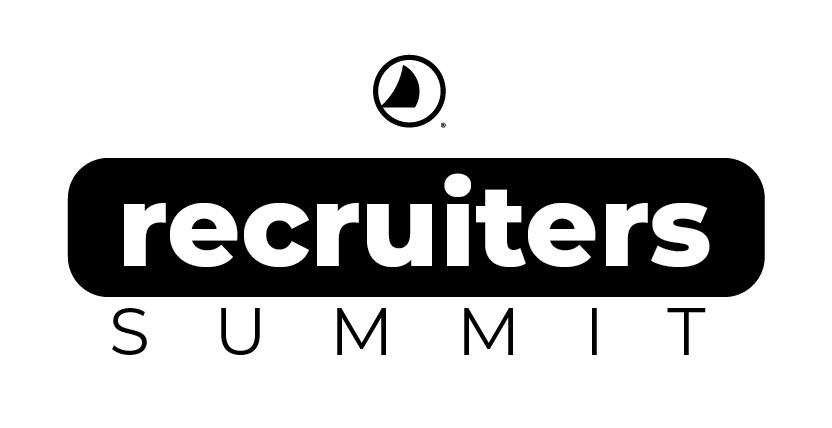 Keith Pepsny
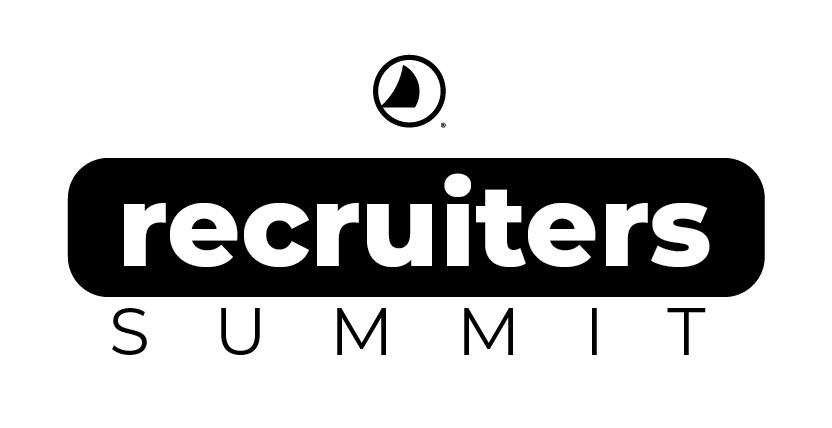 Pray
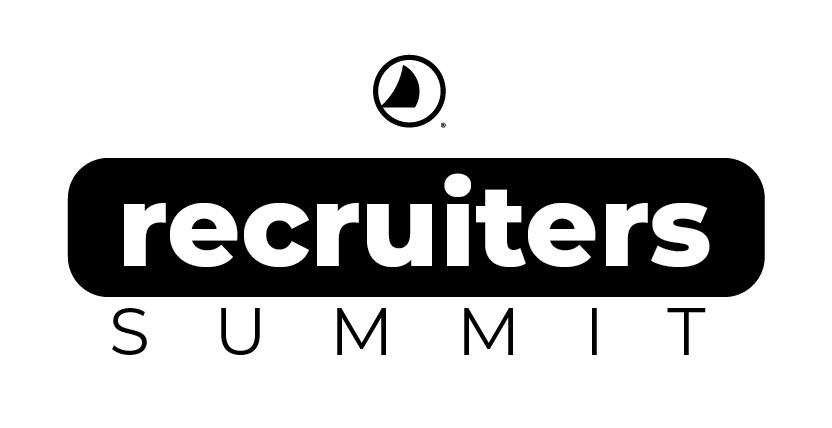 Katie Greiner
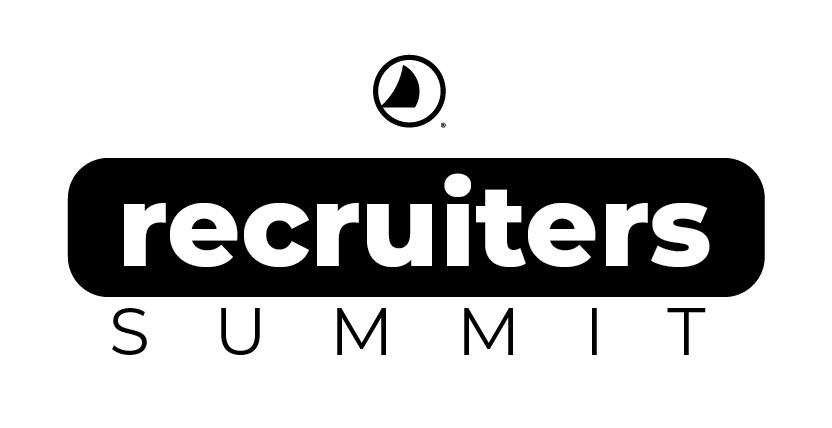 Kristie Monteiro
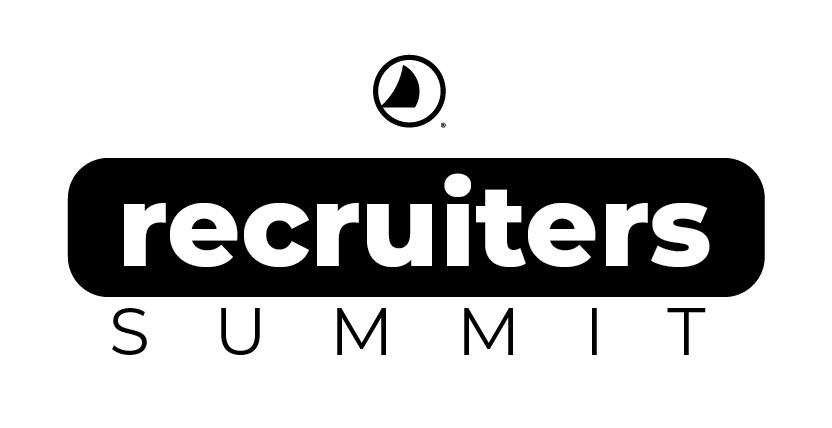 Bible Study Discussion
Until 9:45
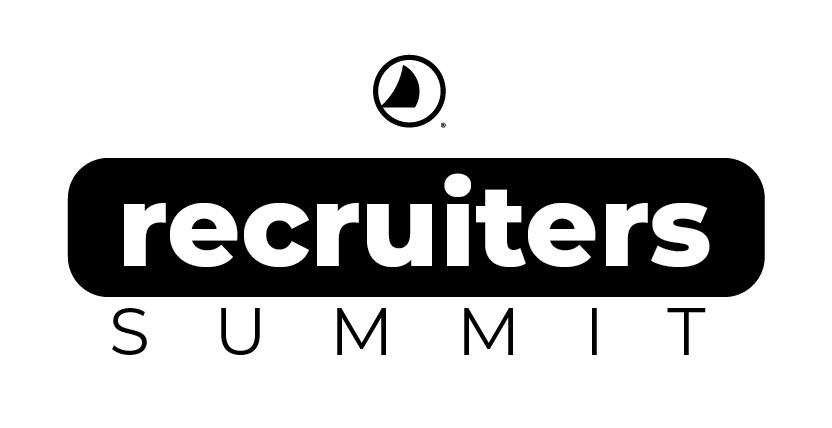 Break
9:45 – 10:15
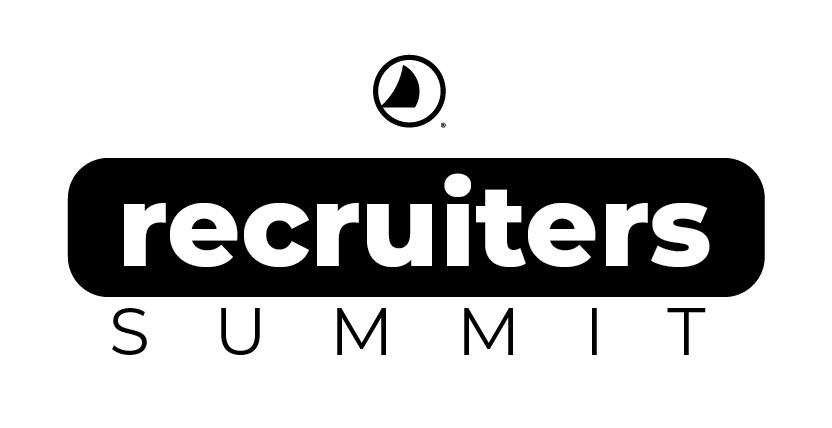 Mark Heffentrager
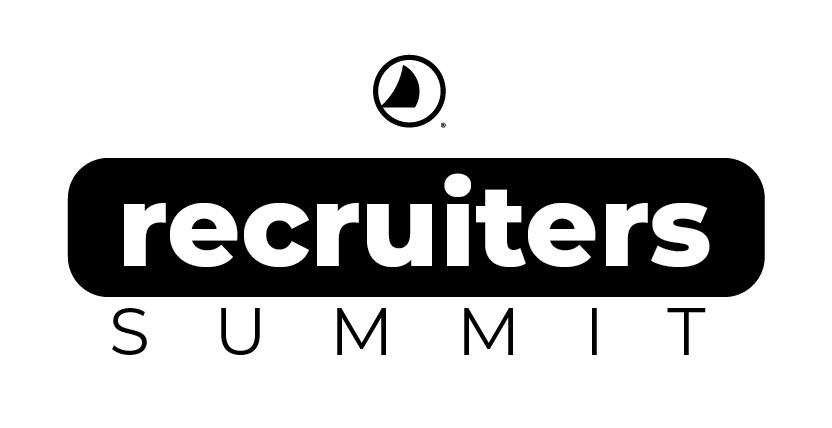 Learning from Others
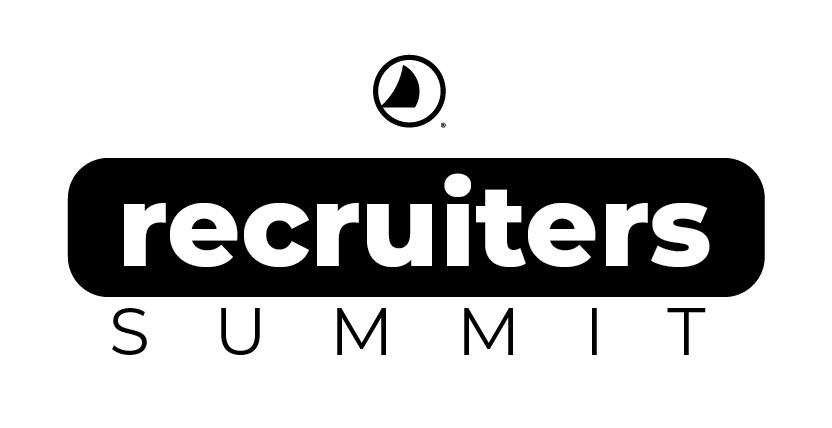 Lindy Black
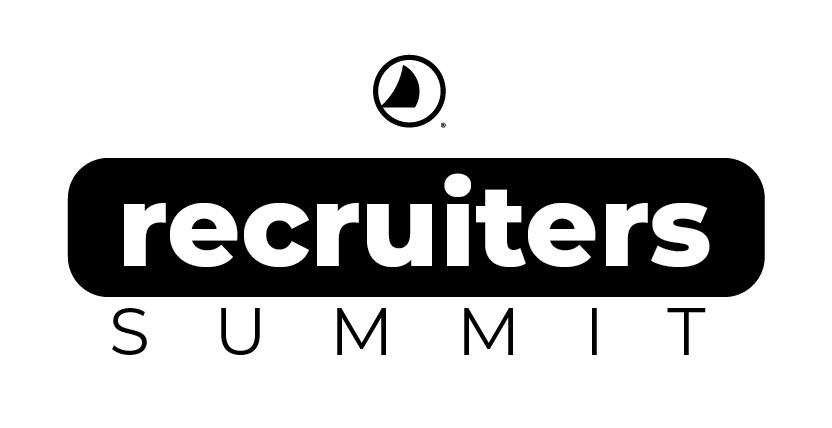 Loyce Nelson
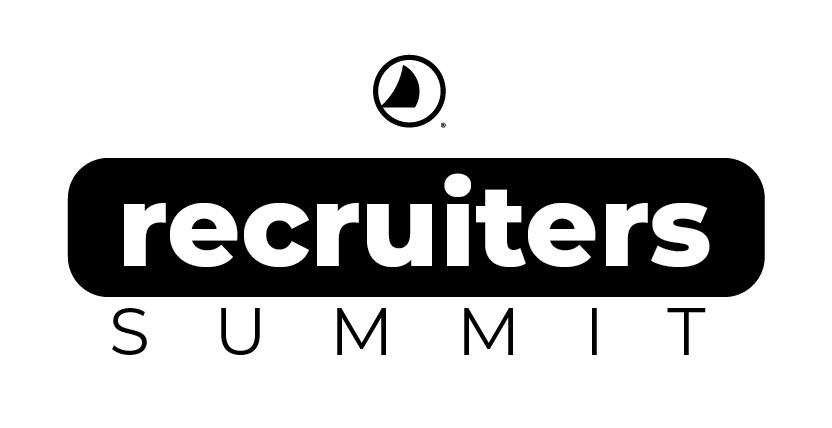 Bob Lord
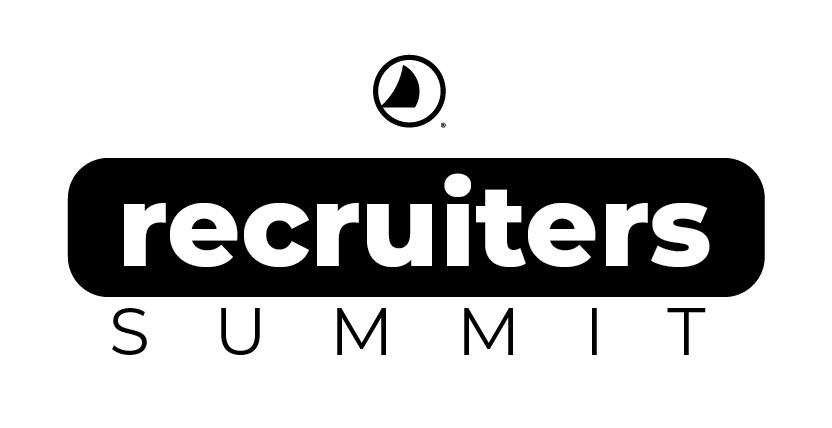 Andrew Ginsberg
[Speaker Notes: Perhaps one out of 10 seniors who are invited join staff or so. About the top 2.5% of students are invited.
Does their current staff care enough about staff recruitment enough to invite them and walk with them in a discernment? Are local alumni included in helping seniors determine their way forward?  Intervarsity’s GAPS program***
Do they become a leader of leaders by Junior year and stand out as possible staff.
Do they begin their leadership journey sophomore years.
Freshman locked in: do we know what works? Analytics: Freshmen who join a small group Bible study and go off campus during their fall semester with IV are 3x more likely to stay 4 years and become leaders.
Freshman: recruiting success may have the most impact on finding new staff three years later.

See how all that we do in ministry culminates in ministry growth through new staff.  The recruit is the tip of the iceberg…the final step of fruitful discipleship.

This means alumni (brand new and perhaps not so new) are the best people to speak with! 1 hire out of 10 candidates isn’t bad! 

The ways national can help: messaging like brochures/webpages/etc.: 1. The invitation: “Mission impact just like what you love doing now!” 2. Growth and development. 3. Benefits and care 4. You will get funded! (Make sure that is true.)]
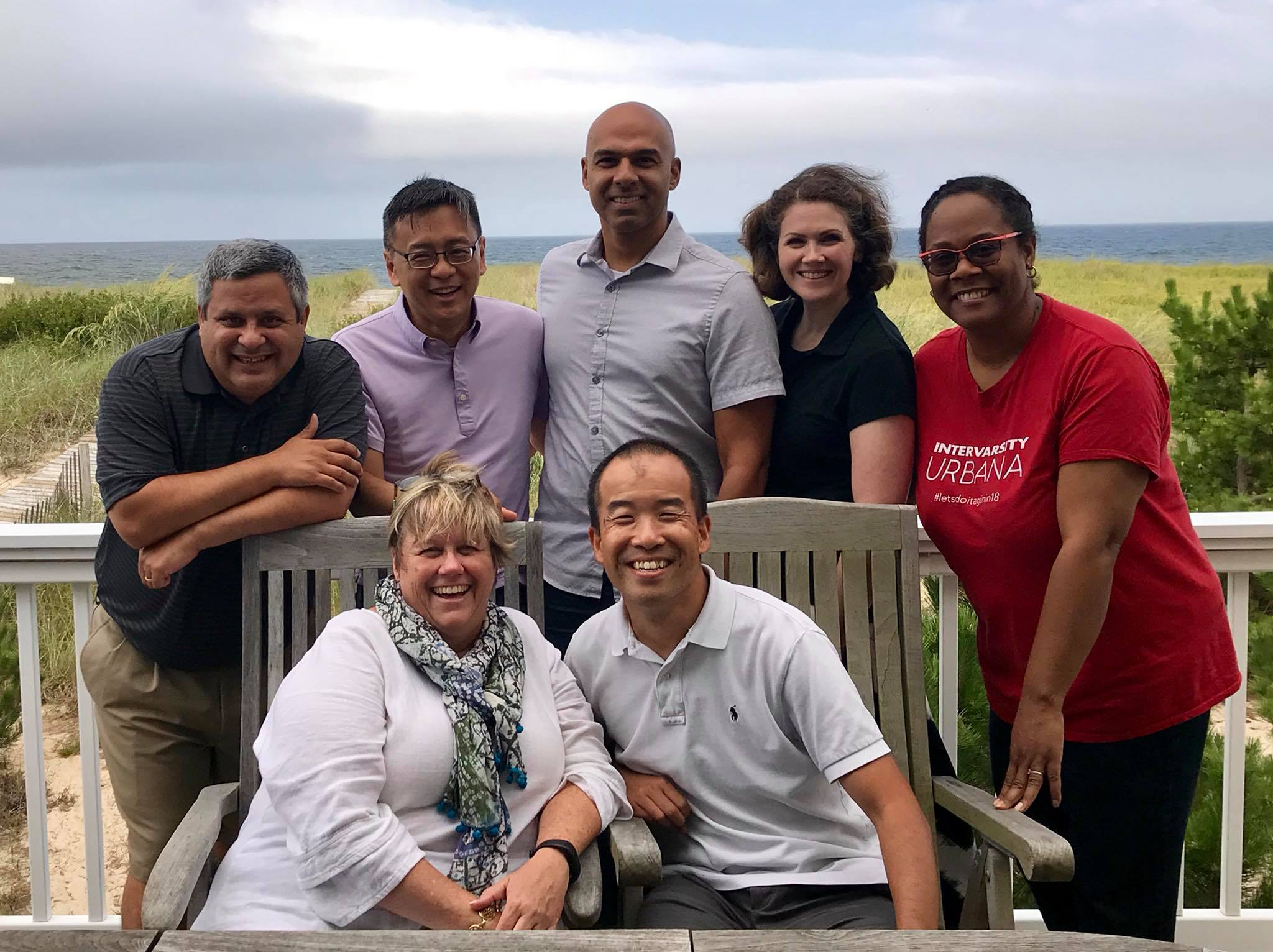 [Speaker Notes: This is the executive leadership team of InterVarsity that I am coming from…

Introduce the people and point out that there are not white men on the team not purposefully, but intentionally diverse because diversity and inclusion are central to InterVarsity’s mission.

Just like on a college campus, the people we hire on staff are the future leaders of our movement.  We cannot decide “let’s be diverse in leadership” if there are no seasoned and trained people of color who are ready to take the roles.  And that brings me to why we call it diversity and inclusion…define it and explain how tiring it is to code switch as a Jew, let alone a person who looks less white.  

A Black staff told me last week that his friends ask him to stand up against systemic racism.  He experiences systemic racism in his life and has a myriad of stories to prove it.  He no longer feels welcomed in our movement and he has been here for a long time.  We must become inclusive and welcoming across cultures if we want to become a diverse team.  Welcoming across cultures is WHAT WE DO when we cross cultures to share the Gospel…we should be able to do this!

This is especially true as nearly half the people under 25 years old are non-White.  Forget about the inclusiveness of the Gospel and the impossibility of reaching the peoples in our country if we are homogenous: how can we grow if half the population of the does not want to work with us?]
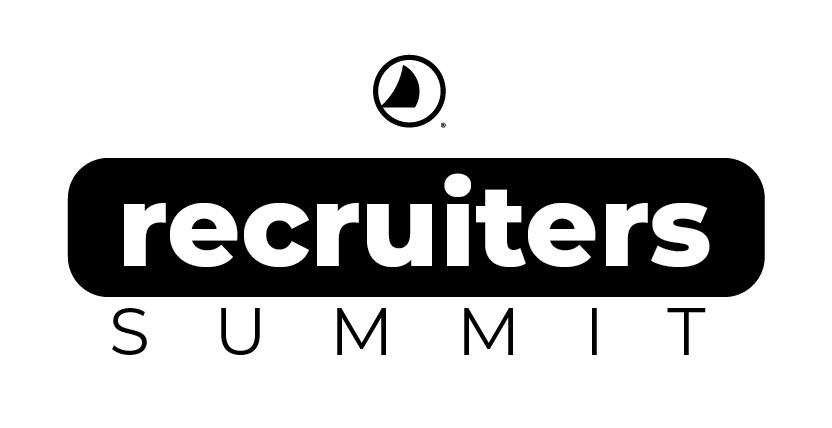 Skip & Buzzie Gray
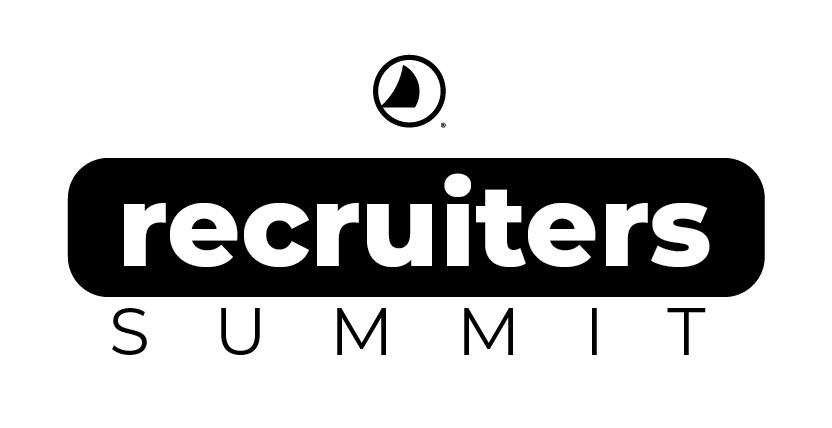 Announcements
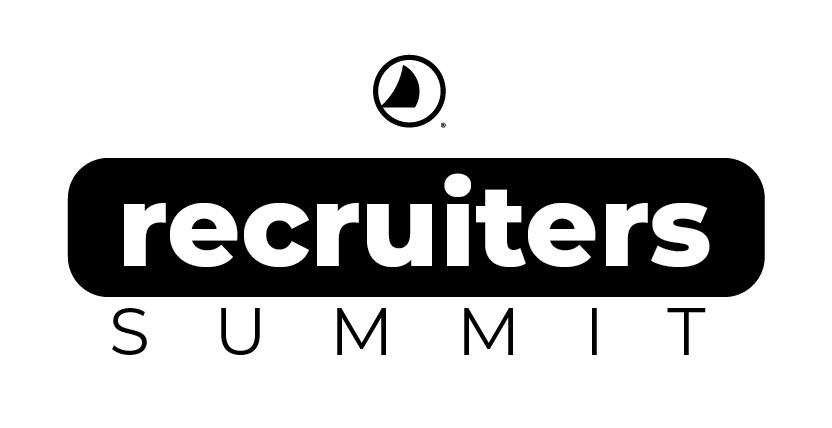 Back in this room at 1:25
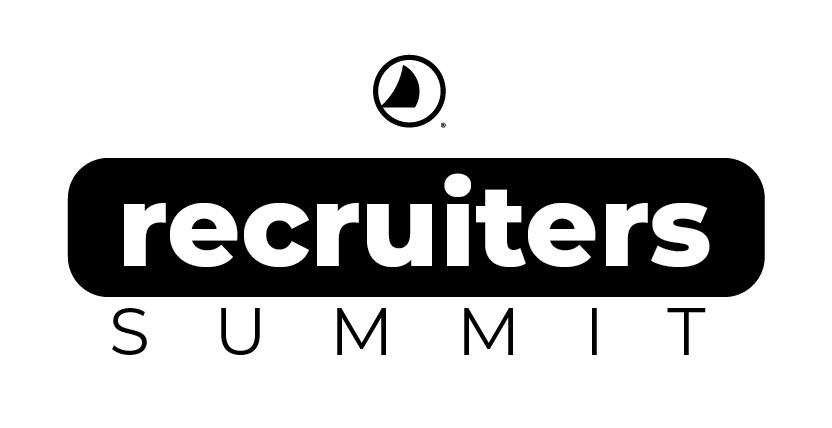 Group Photo
(with guest speakers)
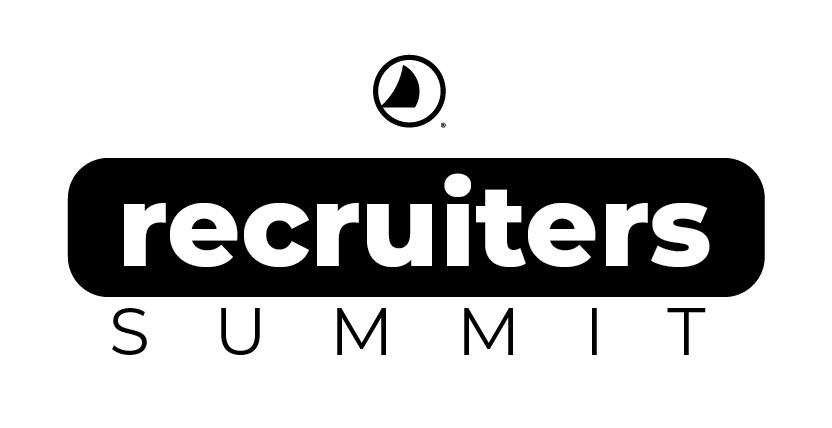 LUNCH
Back in this room at 1:25
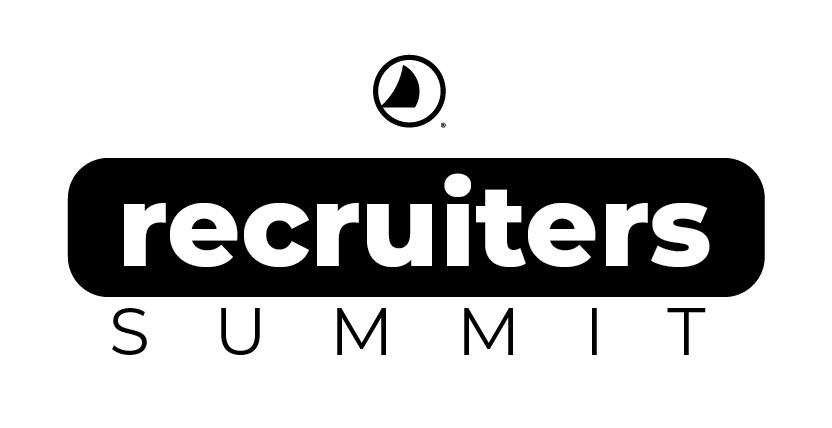 WELCOME!
Session 4 
Starting at 1:30
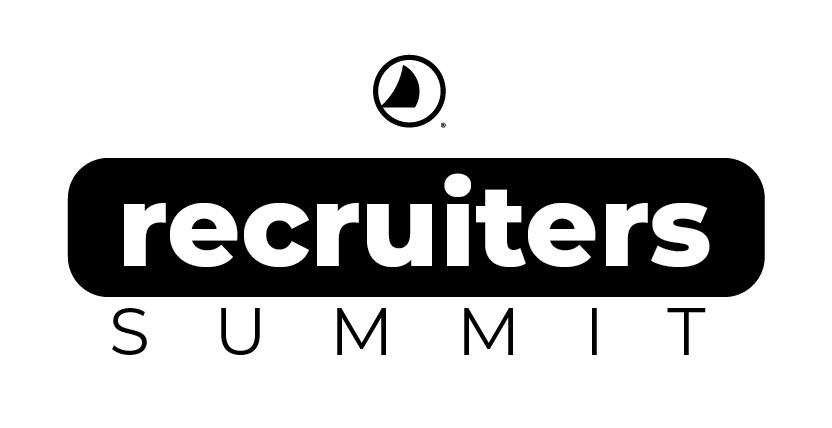 John & Jess Payton
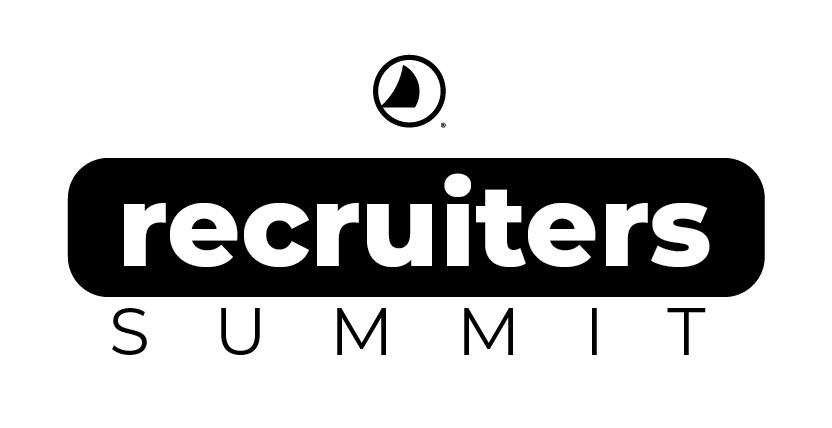 Learning from Each Other
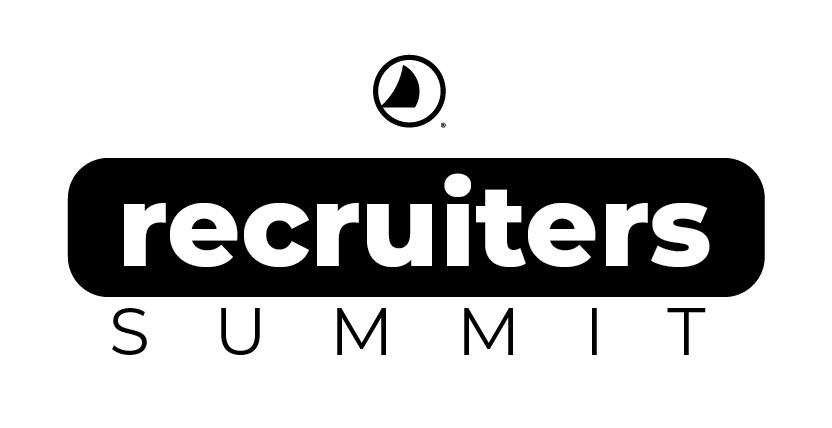 Pray
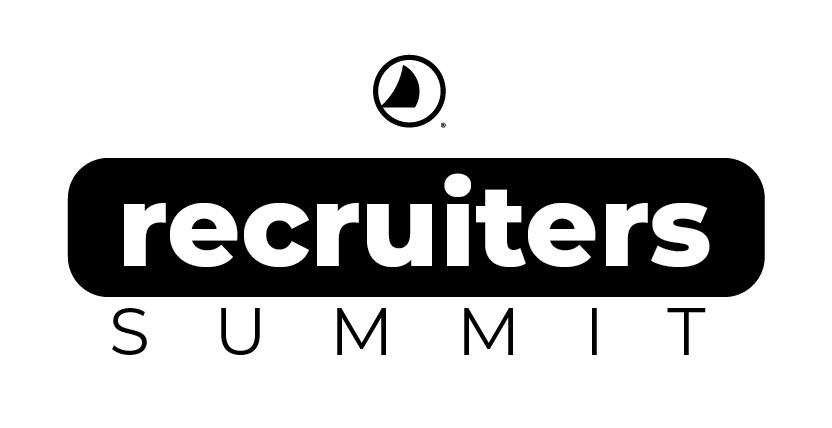 Craig Parker
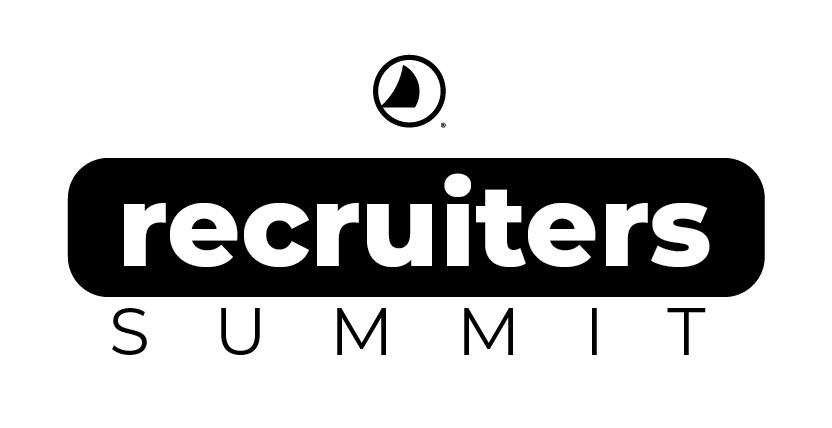 John & Jess Payton
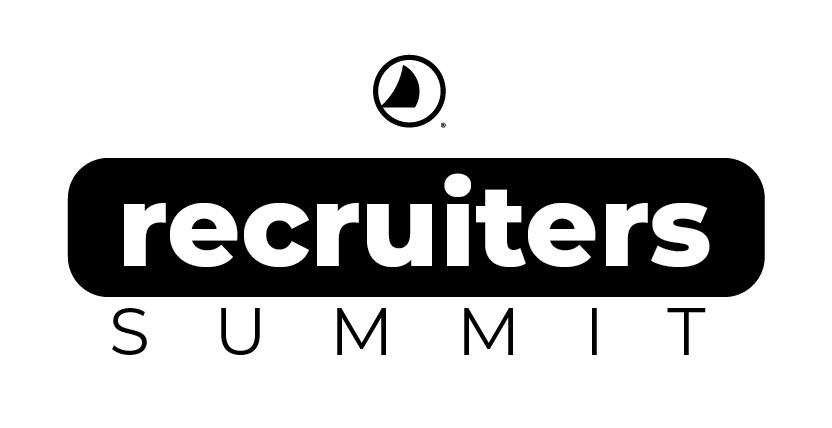 Table Workgroups
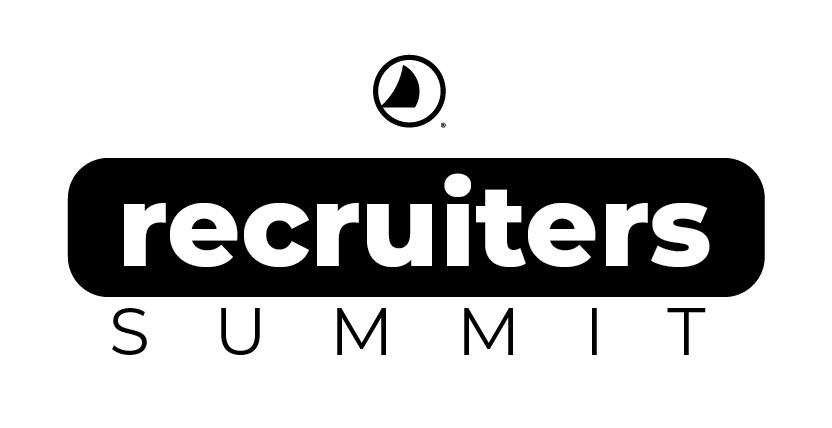 Table Workgroups
Best Recruiting Practices
(Top 2)
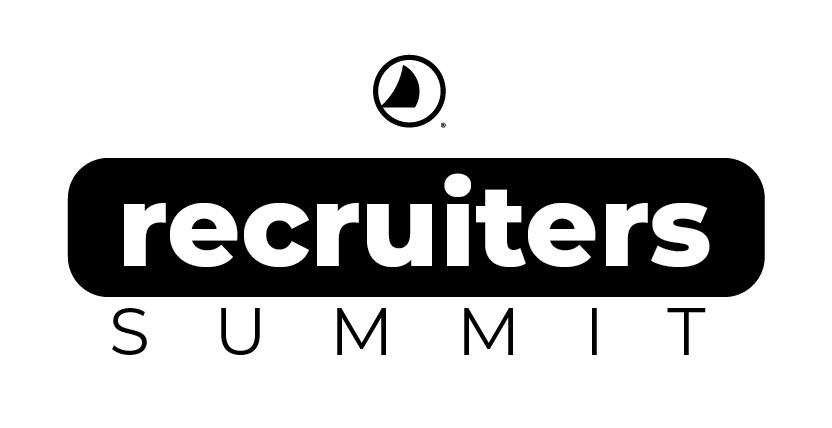 Table Workgroups
Best Recruiting Practices
(Top 2)
New Recruiting Ideas
(Top 2)
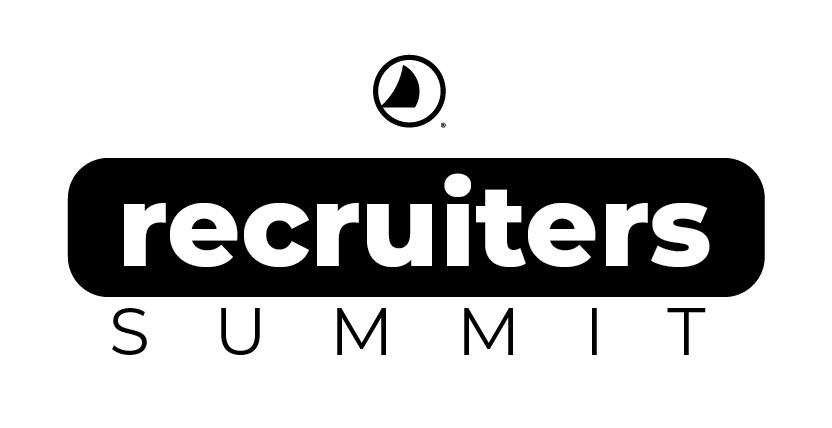 Table Workgroups
Best Recruiting Practices
(Top 2)
New Recruiting Ideas
(Top 2)
Email notes or photos of sheets to
mike.jordahl@navigators.org
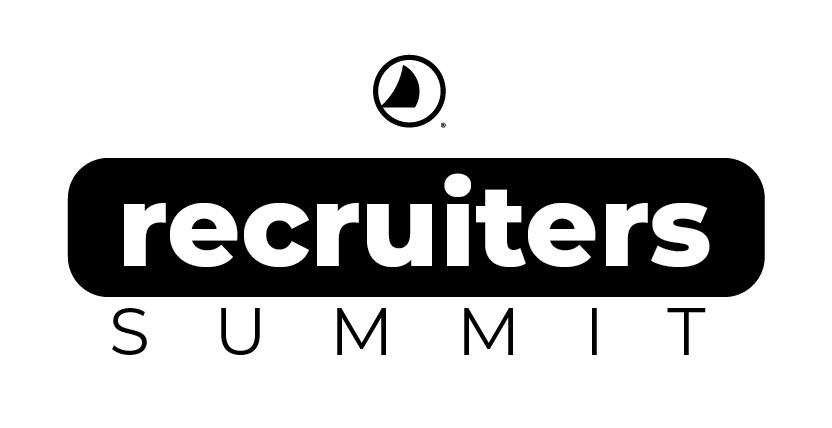 Presentations
Best Recruiting Practices &
(Top 2)
New Recruiting Ideas
(Top 2)
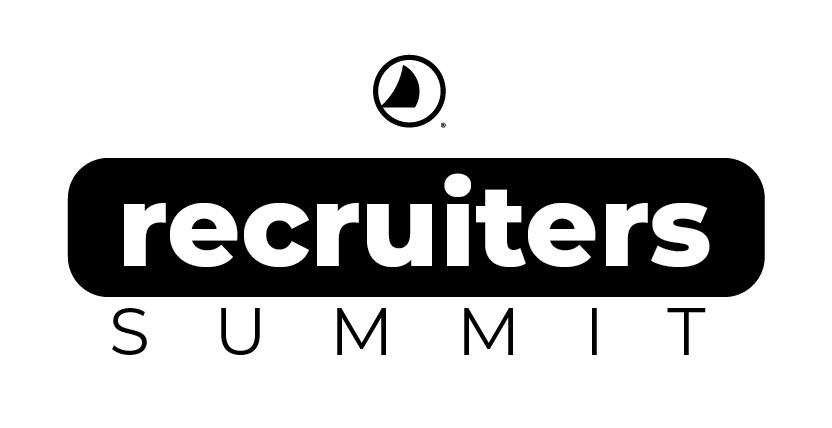 Break
3:00 – 3:45
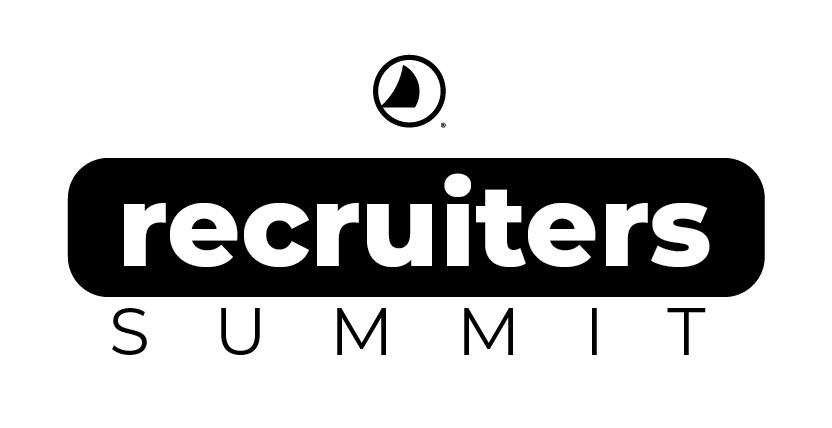 Adam Sperling
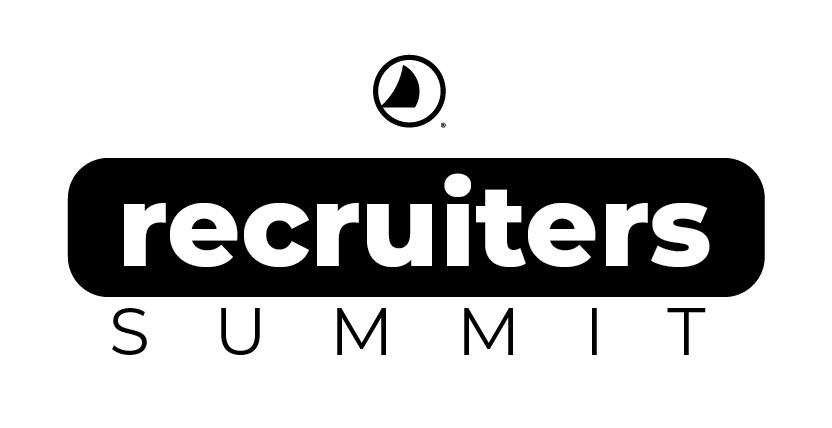 Stephen Holechek
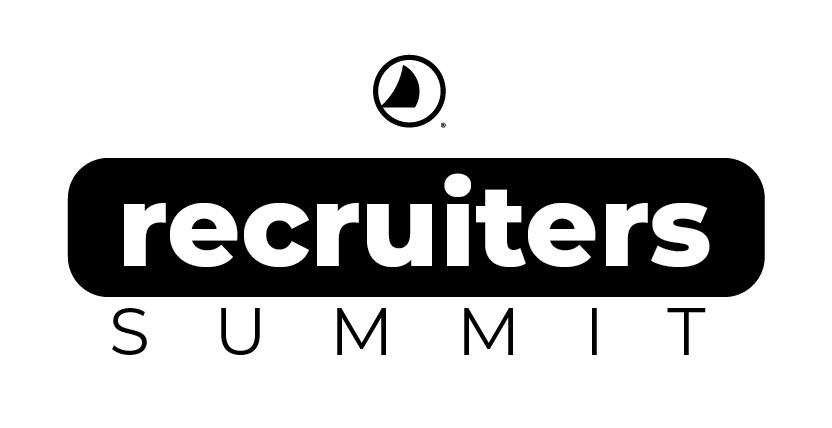 Table Workgroups
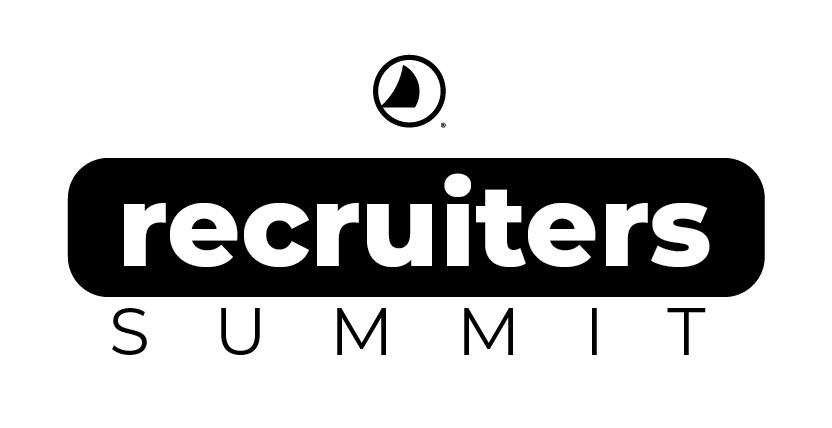 Table Workgroups
What must we understand ?
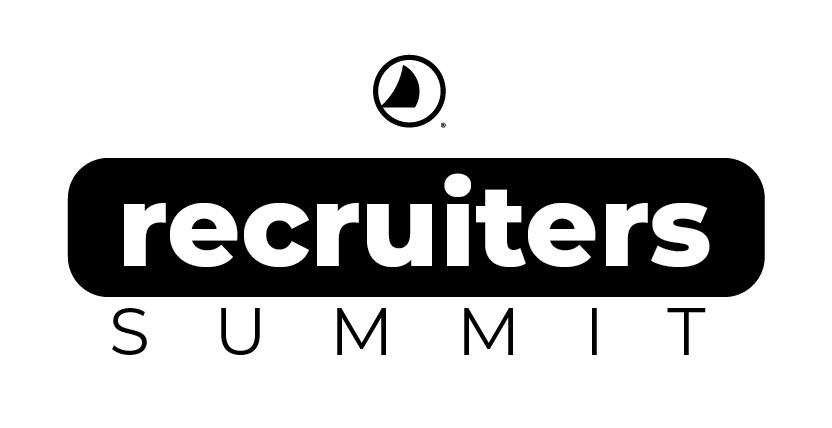 Table Workgroups
What must we understand ?
Email notes or photos of sheets to
mike.jordahl@navigators.org
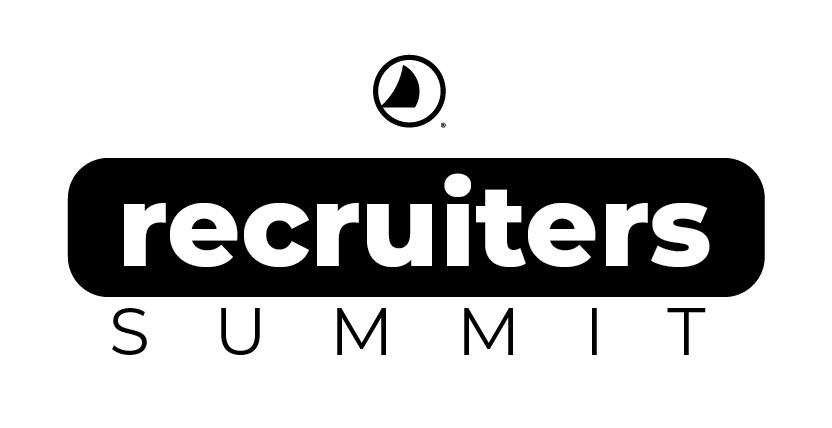 Adam Sperling
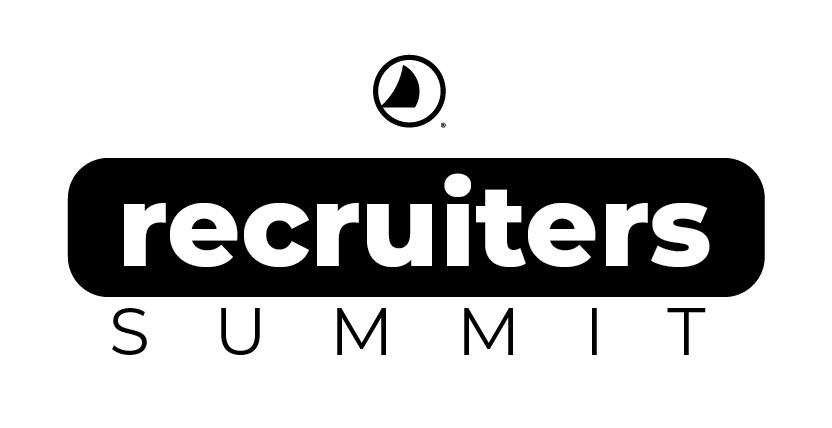 Presentations
What must we understand?
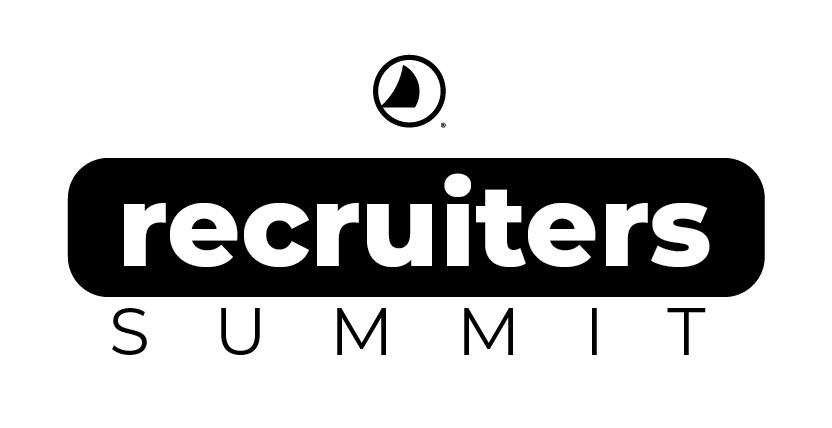 Announcements
Dinner Groups 6:00
(GROUP LISTS ON BACK TABLE)
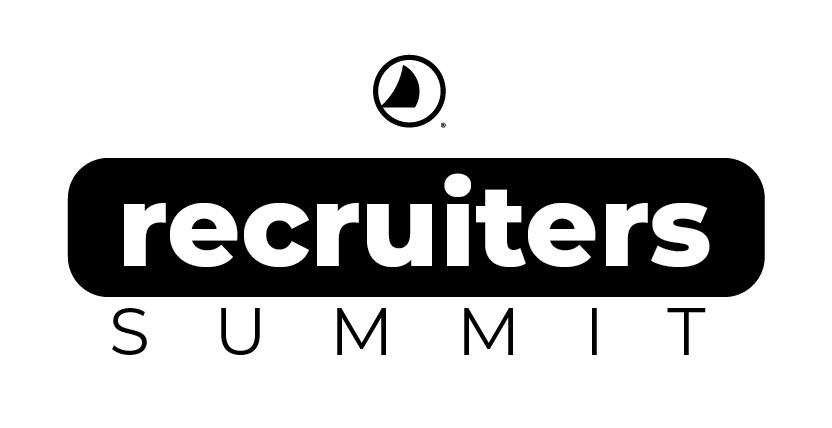 Pay for Dinner?
Cost Center: National Staff Recruiting 24001328 
Expense Item(s): Recruiters’ Summit Dinner
Additional Work Tags will need to be added to each item you expense to this cost center.  
Add Work tag Product Channel: Recruit
Add Work tag Project: REC-INI-Leadership
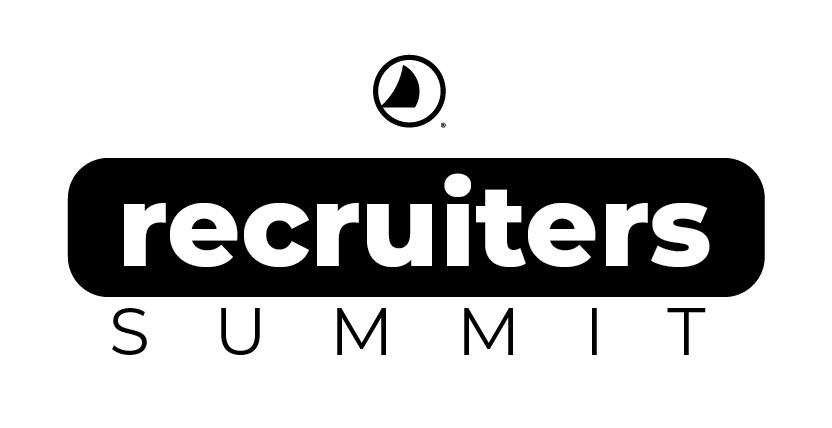 TOMORROW:	Breakfast 7am – 8am
SESSION 5:
Devotional & Developmental Exercise
OPEN FORUM (Comments, Questions, Thoughts)
Recruiting Worksheet
Large-Group Sharing & Processing
Finish at 11:30am
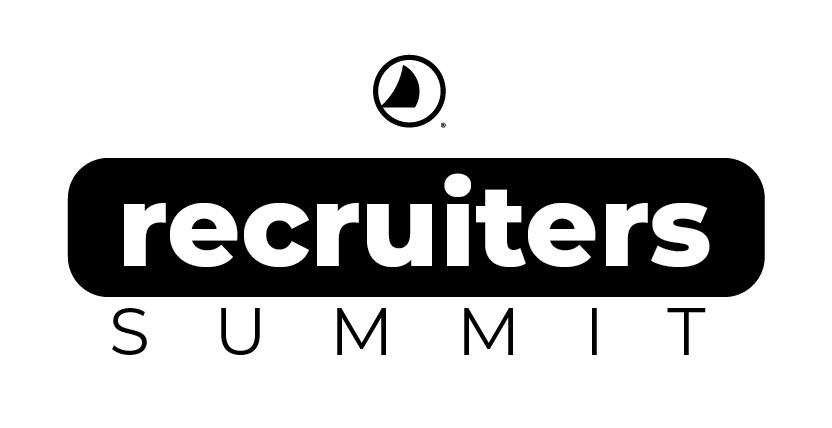 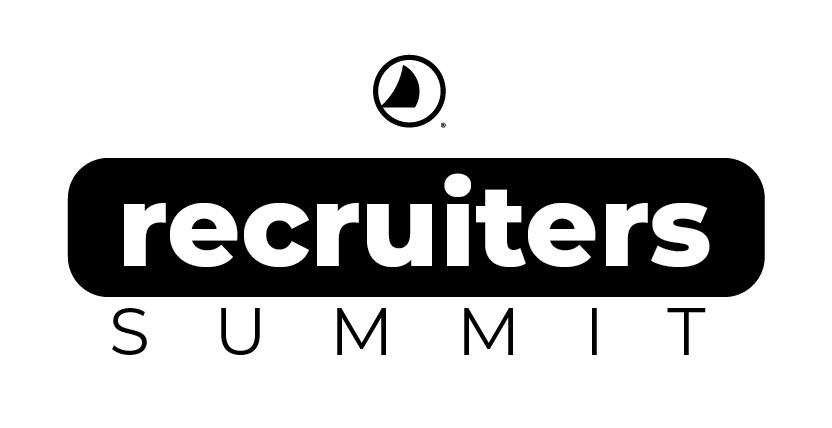 Thank you!
Have Fun!!